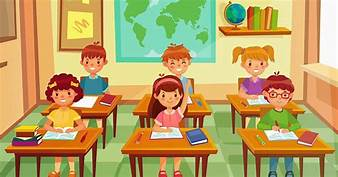 Сложно съставно с подчинено допълнително изречение
Пунктуация
Подчиненото допълнително изречение и мястото му в сложното изречение
В простото изречение мястото на прякото допълнение се запълва със съществително име, а мястото на непрякото допълнение – с комбинация от предлог и съществително.

Всички разбраха за конкурса.

подлог  сказуемо  непряко допълнение

Момичето купи сладолед.
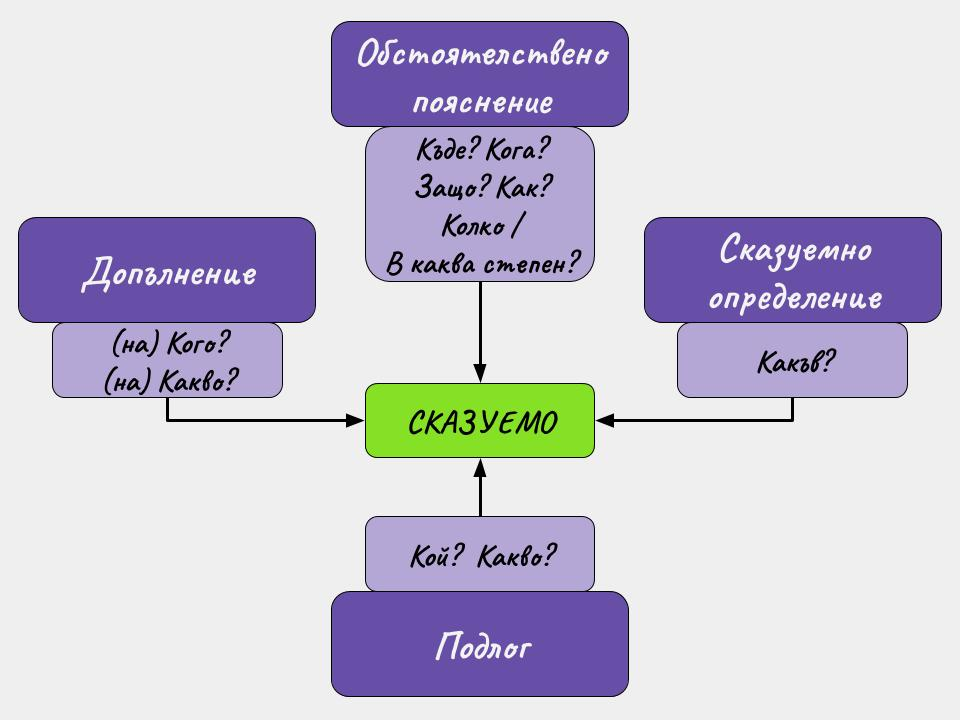 Подчиненото допълнително изречение и мястото му в сложното изречение
Мястото на допълнението обаче може да се запълни и с цяло изречение – подчинено допълнително изречение. Тогава простото изречение се превръща в сложно съставно.
Подчиненото допълнително изречение винаги пояснява глагола сказуемо на главното изречение.

Всички разбраха, че ще има конкурс.
Какво разбраха всички?
Отговорът е подчиненото допълнително изречение.
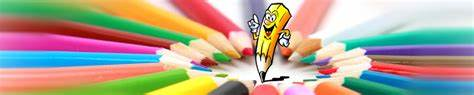 Същност на подчиненото допълнително изречение
Свързване между главно и подчинено допълнително изречение
Как да откриеш подчиненото допълнително изречение?
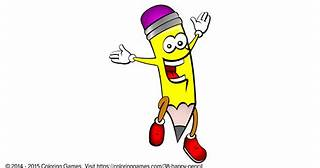 Примери
Какво мислят момчетата?
,че през ваканцията е много весело.
                                      да отидат на море.
Момчетата мислят         кого да поканят на купона.
                                      какъв е резултатът.
                                      кога да играят футбол.
                                      дали да не поплуват.
Главно изречение
Подчинено допълнително изречение
Синтактична синонимия
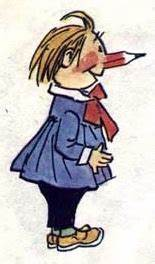 Отделните думи и словосъчетания в простото изречение и подчинените изречения в сложното съставно, които запълват мястото на допълнението и носят сходна информация, се наричат синтактични синоними:
Допълнение в просто изречение:

Капитанът съобщи за незабавното отплаване на кораба.

Подчинено допълнително изречение в сложно съставно:

Капитанът съобщи, че корабът ще отплава незабавно.
Правила при употреба на сложно съставно изречение с подчинено допълнително изречение
Важно!!!
Не бива да се бъркат сложни съставни изречения с подчинено допълнително с прости изречения, съдържащи съставно глаголно сказуемо!!!
Задача: Разпредели следните изречения в две групи – сложни съставни с подчинени допълнителни и прости със съставно глаголно сказуемо.
Надявам се да успея.
Трябва да отида там.
Започна да вали.
Искат да тръгваме.
Не мога да се свържа с него.
Мечтая да победим.
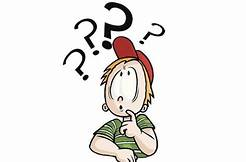